Escenarios de Incendios
Miguel Ángel Pérez – IDIEM
MSc Structural and Fire Safety Engineering, U. of Edinburgh
Diseño Contra Incendios
Diseño Prescriptivo.
Instrucciones a seguir (receta).
Basado en conocimiento previo.
VENTAJAS

Poco análisis
Poco tiempo
Poco conocimiento
Múltiples condiciones
DESVENTAJAS

Diseño caro
No es la mejor protección
No totalmente aplicable
2
Diseño Contra Incendios
Diseño Prestacional.
Protección efectiva
Optimización de recursos
Adaptación a cada caso particular
Diseño prestacional
Diseño basado en prestaciones
Diseño basado en la performance
Diseño basado en el desempeño
Diseño basado en la eficacia.
“Aplicación de los conocimientos científicos y fundamentos de la ingeniería, al diseño de las medidas necesarias para la protección de las personas y su entorno frente a los incendios”
3
Diseño Prestacional
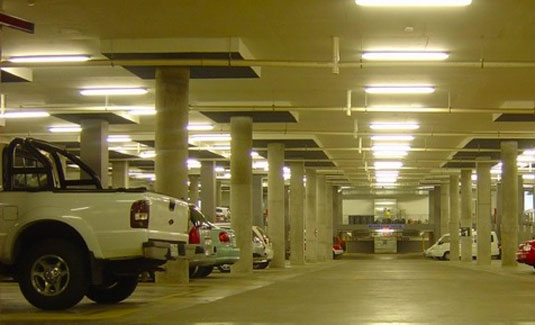 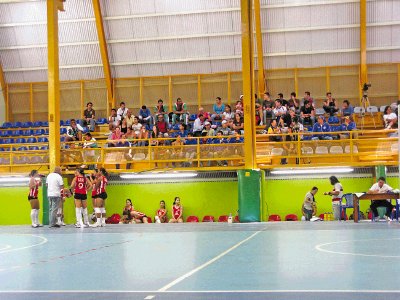 Bodega de inflamables
Elementos estructurales exteriores
Baja carga combustible
Materiales combustibles especiales
Personas discapacitadas
Incendios en túneles
Mega-recintos deportivos
Centros comerciales Malls.
Estacionamientos subterráneos.
Etc.
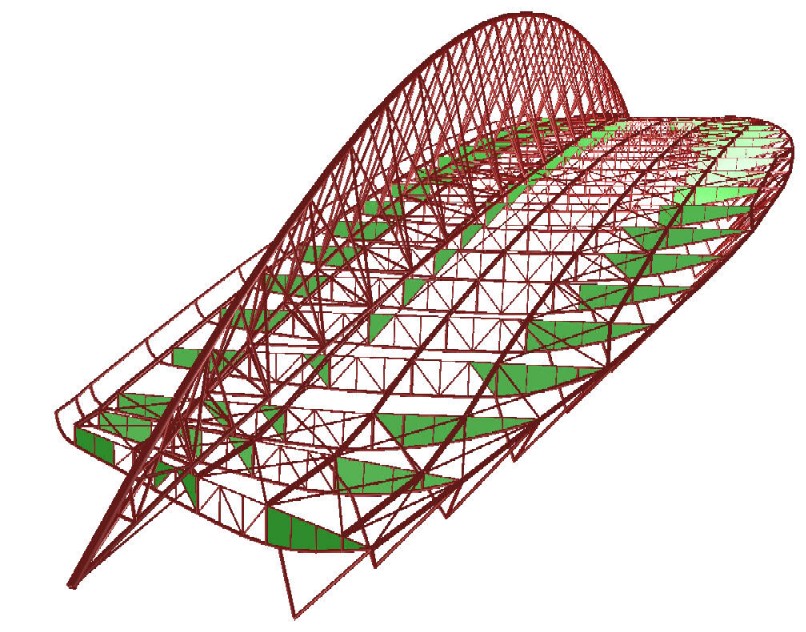 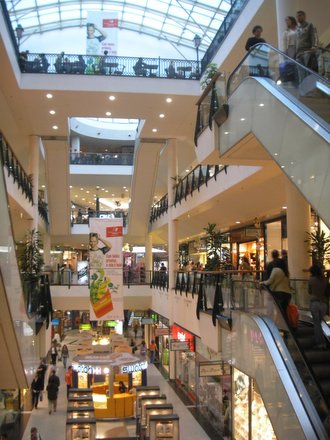 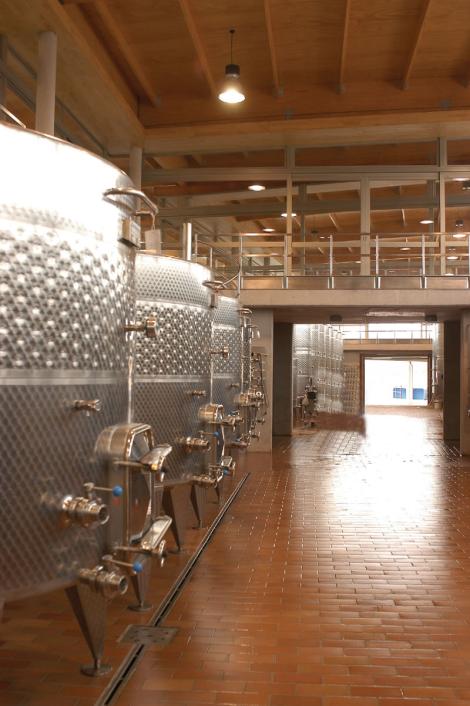 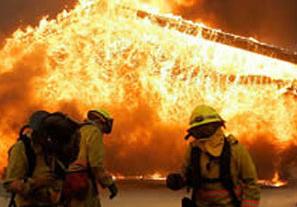 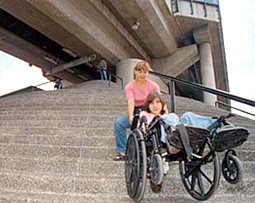 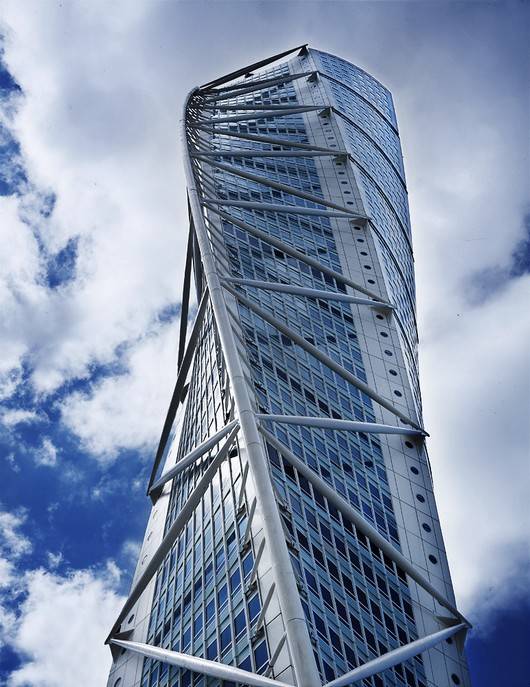 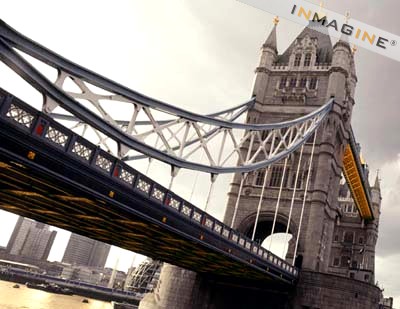 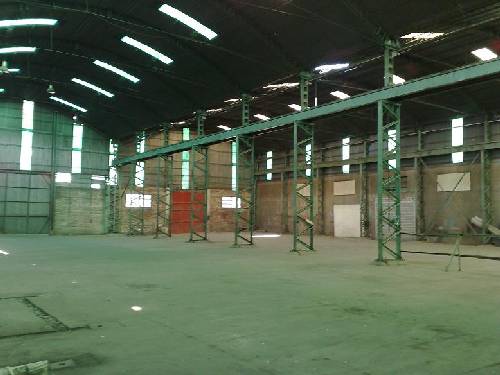 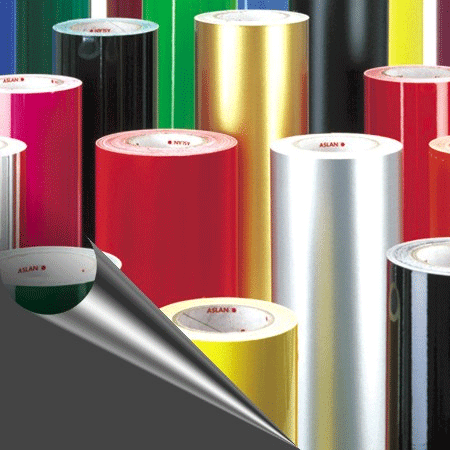 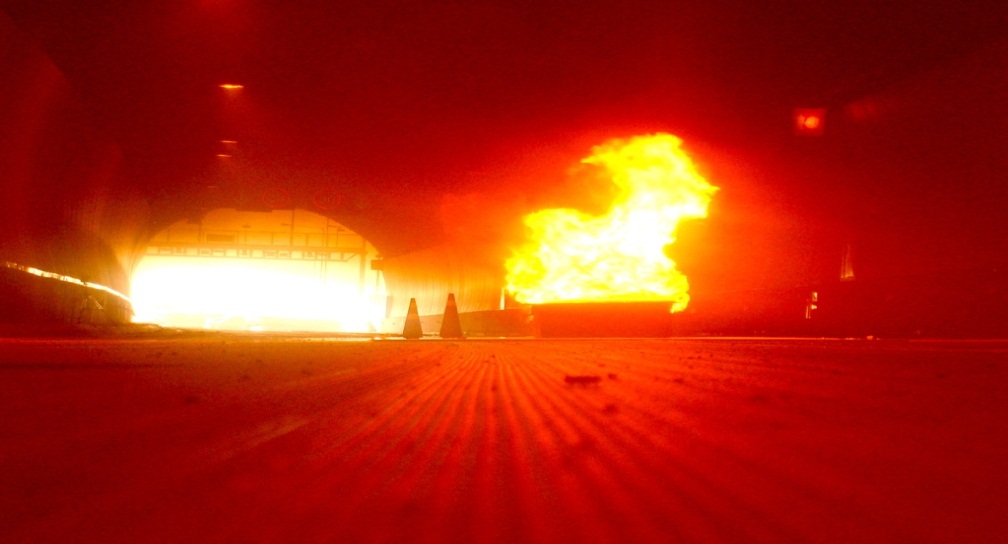 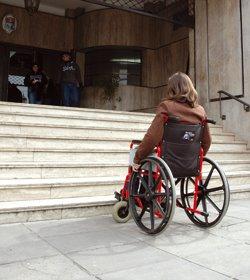 Diseño Prestacional
Metodología bien establecida
Metas de seguridad contra incendios
Objetivos de diseño
Criterios de Eficacia
Escenarios de incendios
Ejecución temprana
Flexibilidad de diseño
Innovación en el diseño, construcción y materiales
Seguridad contra incendios igual o mejor
Minimizar razón Costo/Beneficio
5
Diseño Prestacional
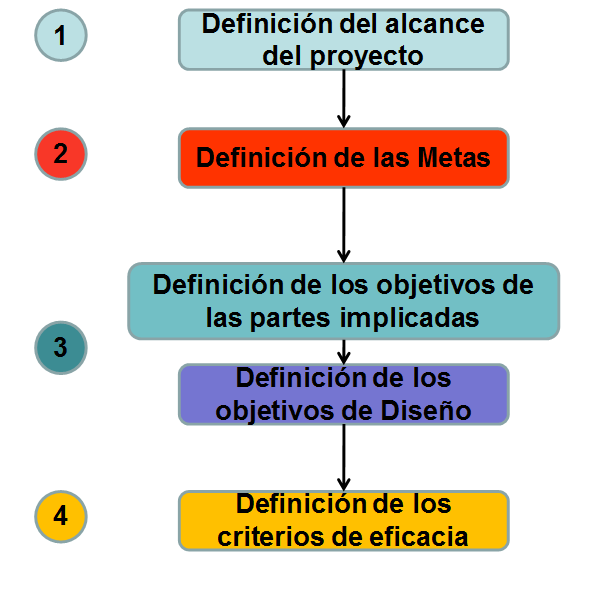 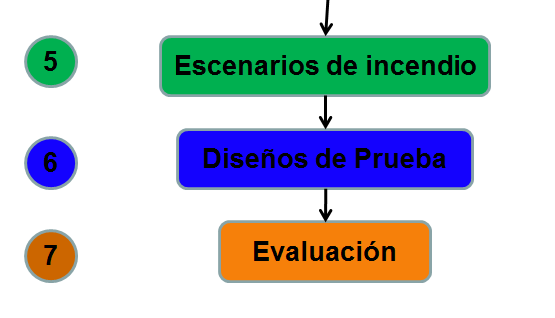 6
Escenarios de Incendio
Escenarios REPRESENTATIVOS (El peor de los casos posibles creíbles)
El tipo de escenario depende de los objetivos que persigue el diseño.
Se requiere tiempo de análisis, múltiples herramientas y equipo multidisciplinario.
7
Variables a considerar
Fuente de ignición.
Tipo de combustible.
Localización del incendio.
Efectos de la geometría del recinto.
Estado inicial de puertas y ventanas.
Tiempo en el cual se abren puertas y ventanas.
Condiciones de ventilación (puertas, ventanas, calefacción, aire acondicionado, ventiladores, celosías).
Tipo de construcción y materiales de revestimiento.
Sistemas de extinción de incendios.
Tipo de personas (discapacitadas, no videntes, distribución en el edificio, estado de conciencia, familiaridad con el recinto).
8
Escenarios de Incendio
INCENDIO
EDIFICIO
OCUPANTES
9
NFPA 101 Fire Safety Code
Capítulo 5. Performance-based option
5.2 Criterios de Desempeño
5.5.3 Escenarios de Incendios requeridos
10
NFPA 101 Fire Safety Code
Escenario 1:
Incendio típico para el tipo de ocupación
(a) Actividad de los ocupantes
(b) Cantidad y ubicación
(c) Tamaño de la habitación
(d) Contenido y mobiliario
(e) Propiedades del combustible y fuentes de ignición
(f) Condiciones de ventilación
(g) Identificación del primer objeto encendido y su ubicación
11
NFPA 101 Fire Safety Code
Escenario 2:
	- Un incendio de desarrollo ultra-rápido en la principal vía de egreso, con las puertas interiores abiertas al inicio del incendio.
(Para analizar la reducción en el número disponible de egresos)
12
NFPA 101 Fire Safety Code
Escenario 3:
	- Un incendio que se inicia en un recinto no-ocupado, potencialmente peligroso para personas en otros recintos
(Para analizar la ocurrencia de un incendio que puede moverse hacia zonas con gran ocupación)
13
NFPA 101 Fire Safety Code
Escenario 4:
	- Un incendio que se inicia en una pared oculta o en un espacio de cielo adyacente a un gran recinto ocupado.
(Para analizar la ocurrencia de un incendio en espacios ocultos sin detección ni supresión, con potencial de afectar a un gran número de ocupantes)
14
NFPA 101 Fire Safety Code
Escenario 5:
	- Un incendio de desarrollo muy lento fuera del alcance de sistemas de protección, muy cerca de zonas con gran ocupación.
(Para analizar la ocurrencia de incendios significativos producto de fuentes de ignición pequeñas)
15
NFPA 101 Fire Safety Code
Escenario 6:
	- Corresponde al incendio más severo que resulte de la carga combustible más grande posible, característica de la operación normal del edificio. 
(Para analizar la ocurrencia de incendios de rápido desarrollo con ocupantes presentes)
16
NFPA 101 Fire Safety Code
Escenario 7:
	- Corresponde a un incendio que proviene del exterior. 
(Para analizar la ocurrencia de incendios que se originan en ubicaciones remotas, y que afectan el edificio, bloqueando salidas de escape o generando condiciones insostenibles para la vida)
17
NFPA 101 Fire Safety Code
Escenario 8:
	- Corresponde a un incendio con combustibles ordinarios, pero en el que se considera el sistema de protección activa o pasiva ineficaz. 
(Para analizar la falta de confiabilidad de un sistema o su no disponibilidad, considerando cada sistema en forma independiente)
Nota: No se aplica cuando la ausencia del sistema implica un desempeño y confiabilidad del diseño aceptable para la autoridad
18
NFPA 101 Fire Safety Code
19
Incendios de Diseño
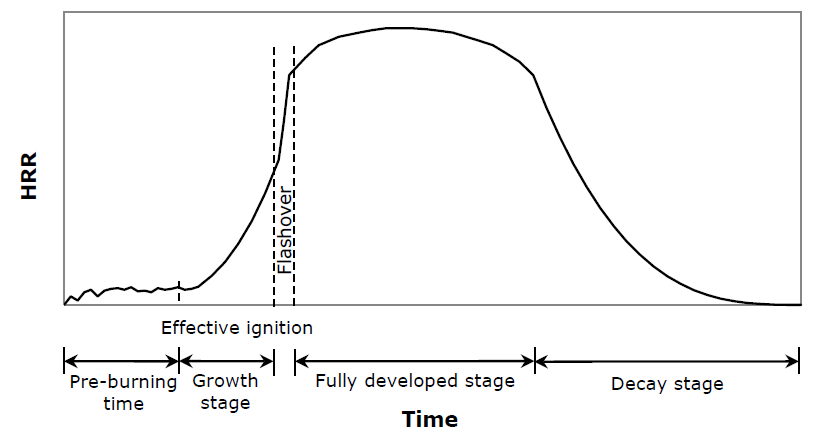 20
Incendios de Diseño
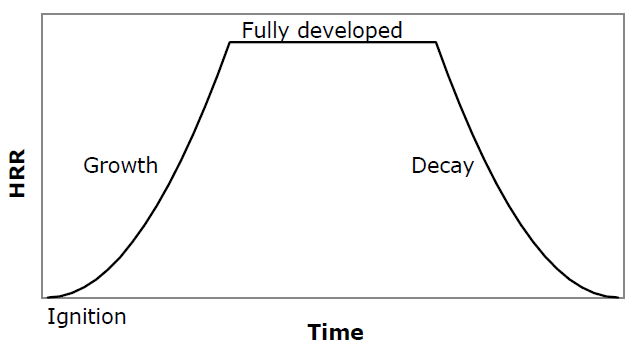 21
Incendios de Diseño
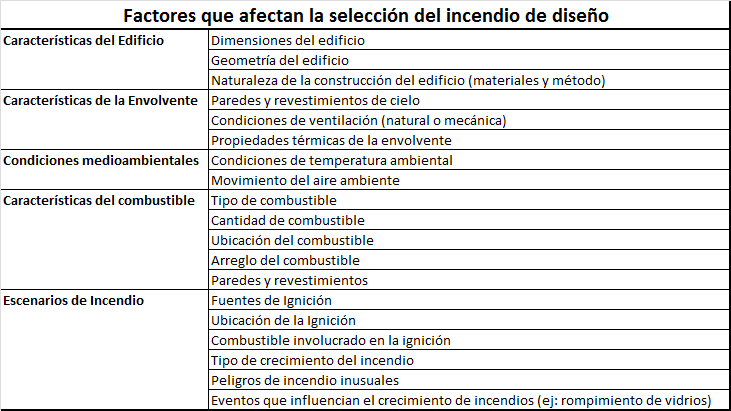 22
Incendios de Diseño: Proceso
1.- Iniciación del Incendio
(Proceso de ignición y desarrollo de una reacción de combustión autosostenida)
Identificación de potenciales fuentes de ignición
Identificación objeto encendido

Puede ser basado en Estadísticas
23
Incendios de Diseño: Proceso
1.- Iniciación del Incendio





Puede ser basado en Estadísticas
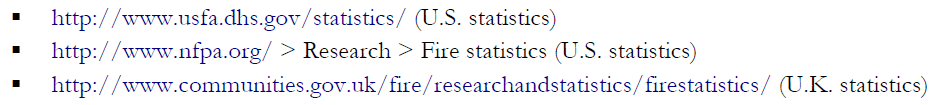 24
Incendios de Diseño: Proceso
2.- Incendio de Diseño esquemático
Combustión incandescente o con llama
Ocurrencia o no de Flashover
25
Incendios de Diseño: Proceso
2.- Incendio de Diseño esquemático
Combustión incandescente o con llama
El material es susceptible de combustión incandescente (papel, aserrín, goma latex, muebles tapizados, etc.)
Condiciones de ventilación limitada
La fuente de ignición es pequeña (cigarrillos, objetos calientes, chispas eléctricas)
26
Incendios de Diseño: Proceso
2.- Incendio de Diseño esquemático
Ocurrencia o no de Flashover (McCaffrey)
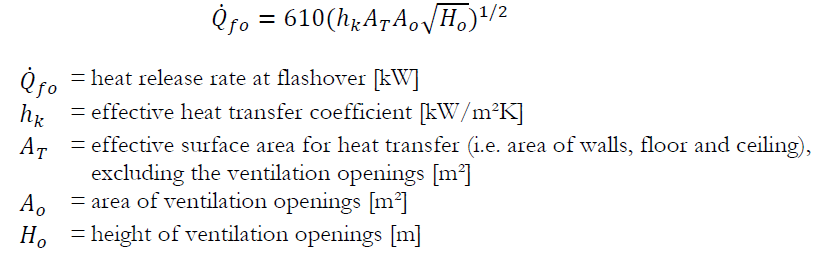 27
Incendios de Diseño: Proceso
2.- Incendio de Diseño esquemático
Ocurrencia o no de Flashover (Thomas)
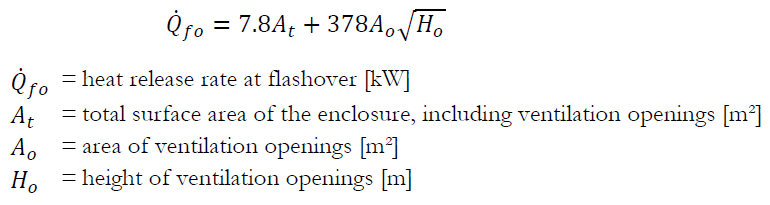 28
Incendios de Diseño: Proceso
3.- Características iniciales del incendio
Cómo crecerá y cuáles combustibles estarán involucrados
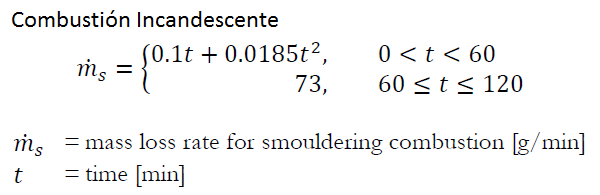 29
Incendios de Diseño: Proceso
3.- Características iniciales del incendio
Cómo crecerá y cuáles combustibles estarán involucrados
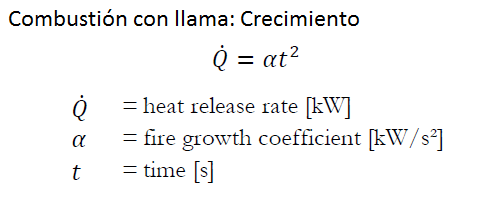 30
Incendios de Diseño: Proceso
3.- Características iniciales del incendio
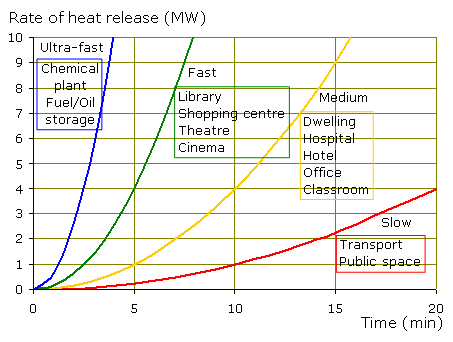 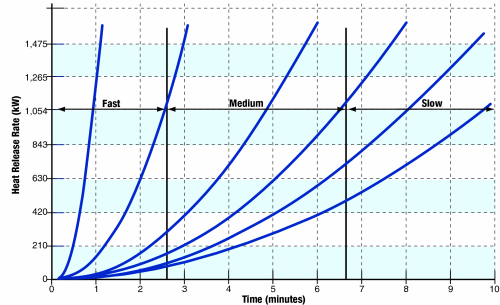 31
Incendios de Diseño: Proceso
3.- Características iniciales del incendio
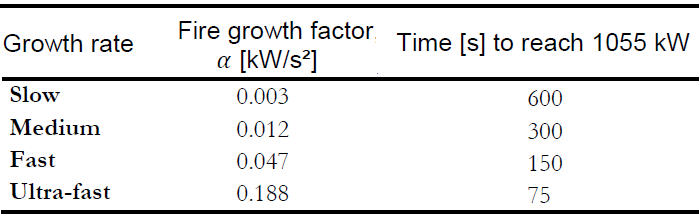 32
Incendios de Diseño: Proceso
3.- Características iniciales del incendio
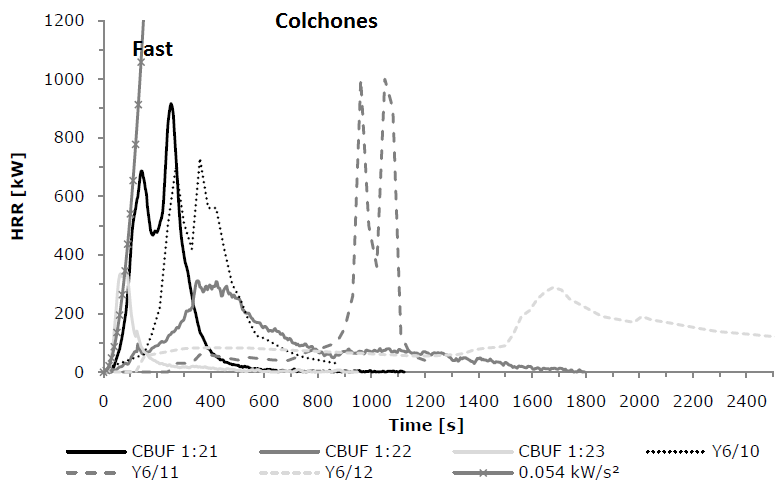 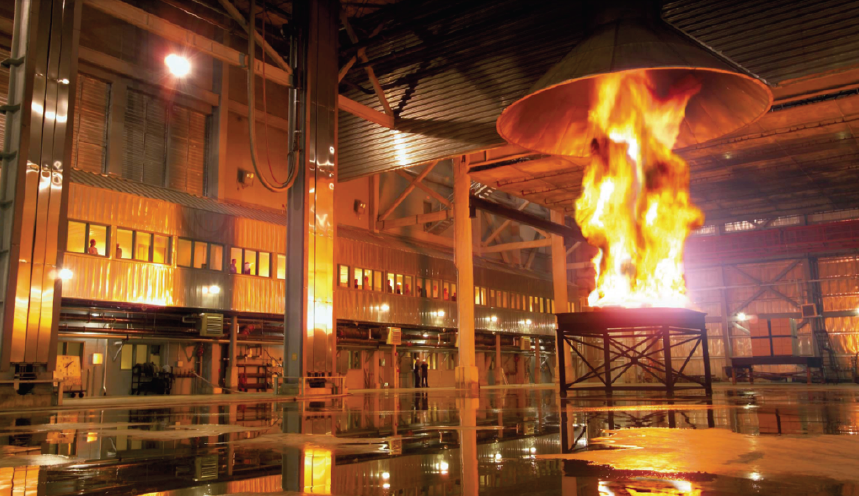 33
Incendios de Diseño: Proceso
3.- Características iniciales del incendio
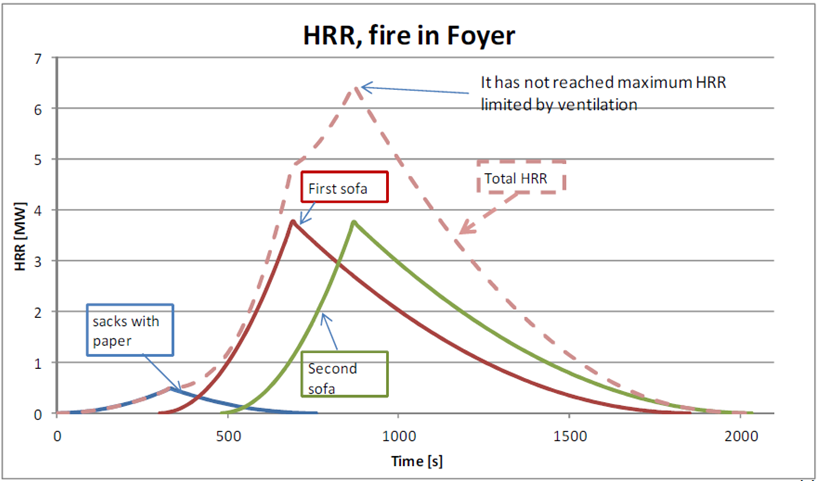 Método de la superposición
34
Incendios de Diseño: Proceso
3.- Características iniciales del incendio
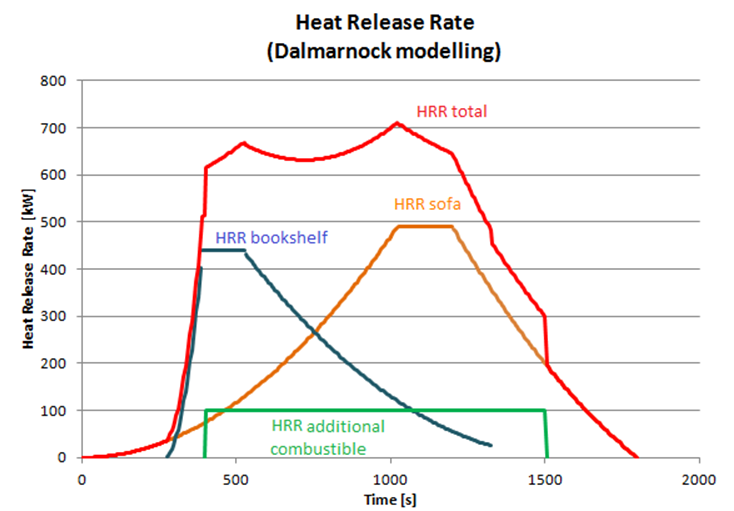 Método de la superposición
35
Incendios de Diseño: Proceso
3.- Características iniciales del incendio
Contacto de llama directa
Energía radiante
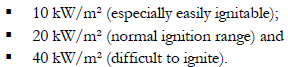 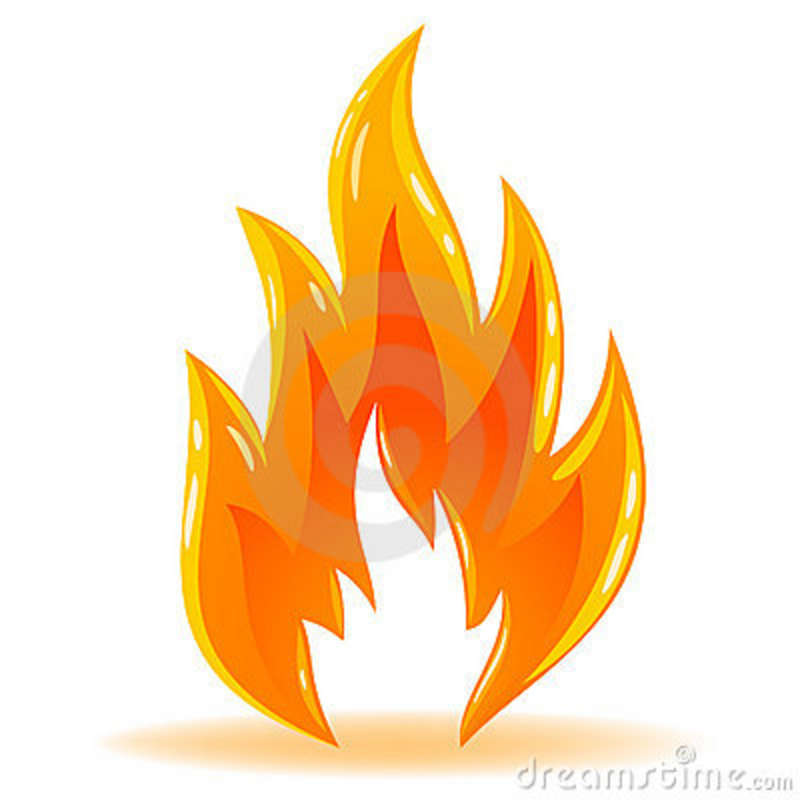 c
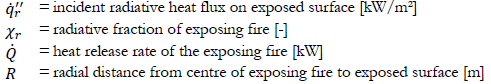 36
Incendios de Diseño: Proceso
3.- Características iniciales del incendio
Peak HRR 
	Incendio controlado por el combustible
	Incendio controlado por la ventilación
37
Incendios de Diseño: Proceso
3.- Características iniciales del incendio
Incendio controlado por el combustible
	- Dato directo de ensayos
	- Revisar datos de HRR/m2
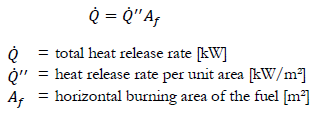 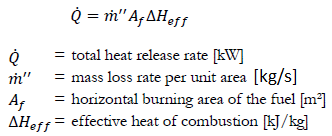 38
Incendios de Diseño: Proceso
3.- Características iniciales del incendio
Incendio controlado por el combustible
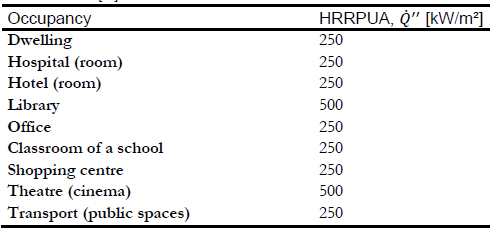 39
Incendios de Diseño: Proceso
3.- Características iniciales del incendio
Incendio controlado por el combustible
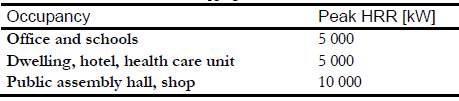 40
Incendios de Diseño: Proceso
3.- Características iniciales del incendio
Incendio controlado por la ventilación
 Se estima el flujo de aire hacia el compartimento (post-falshover)
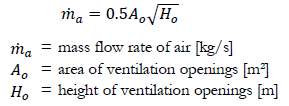 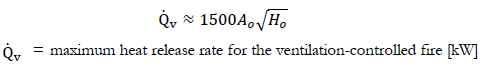 Asumiendo: Cada  kg de O2 produce 13,1 MJ
41
Incendios de Diseño: Proceso
3.- Características iniciales del incendio
Incendio controlado por la ventilación
Método de Law
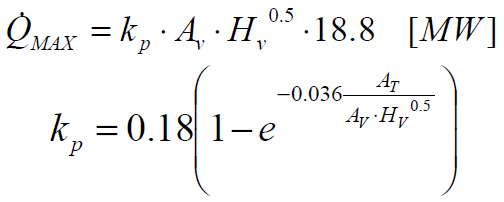 42
Incendios de Diseño: Proceso
3.- Características iniciales del incendio
Incendio controlado por la ventilación
 Para combustible madera
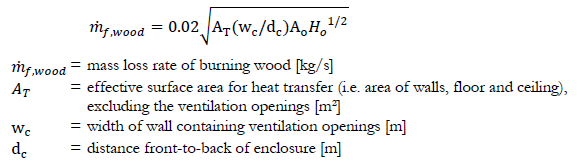 43
Incendios de Diseño: Proceso
3.- Características iniciales del incendio
Predicción de productos de la combustión
CO, CO2, hidrocarburos, hollín.
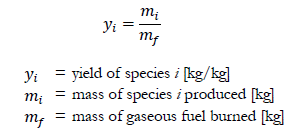 44
Incendios de Diseño: Proceso
3.- Características iniciales del incendio
Predicción de productos de la combustión
(Bien ventilado o sub-ventilado?)
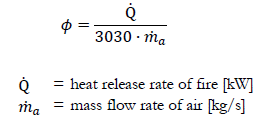 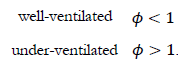 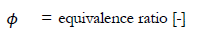 45
Incendios de Diseño: Proceso
3.- Características iniciales del incendio
Predicción de productos de la combustión
(Bien ventilado o sub-ventilado?)
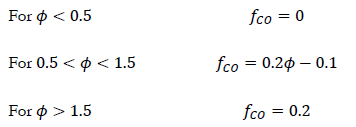 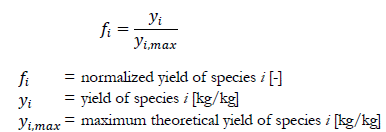 46
Incendios de Diseño: Proceso
3.- Características iniciales del incendio
Predicción de productos de la combustión
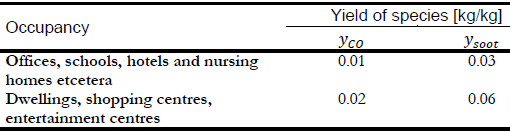 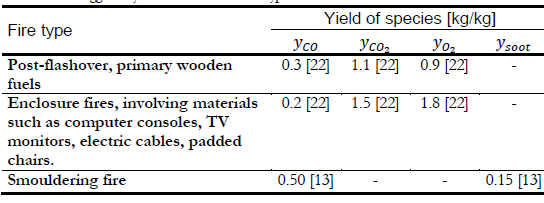 47
Incendios de Diseño: Proceso
4.- Cambios en las condiciones de ventilación
	- Sistema de control de humos
	- Abertura o cerrado de puertas
	- Rompimiento de ventanas
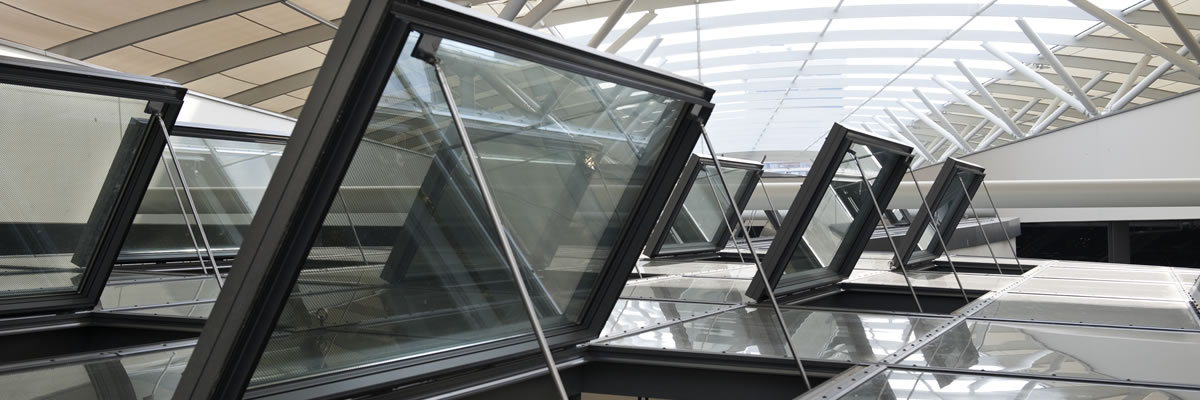 48
Incendios de Diseño: Proceso
5.- Supresión del Incendio
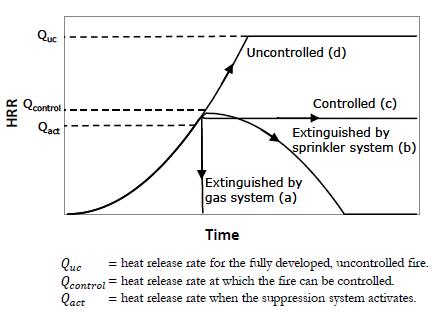 49
Incendios de Diseño: Proceso
5.- Supresión del Incendio
	Requiere determinar el tiempo de activación
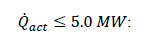 Después de activación Q constante por un minuto
Luego disminuye a 1/3 Qact y se mantiene constante
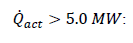 Después de activación Q constante por el resto  del tiempo
Válido para rociadores automáticos
50
Incendios de Diseño: Proceso
6.- Ocurrencia de Flashover
	Cuando ocurre flashover el HRR aumenta instantáneamente hasta el máximo (peak)
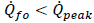 51
Incendios de Diseño: Proceso
6.- Ocurrencia de Flashover
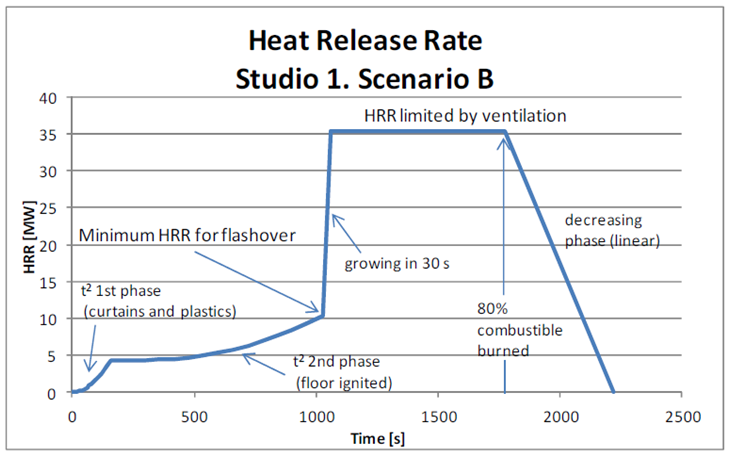 52
Incendios de Diseño: Proceso
7.- Etapa de decaimiento
	Comienza cuando el 80% de la carga combustible se ha consumido
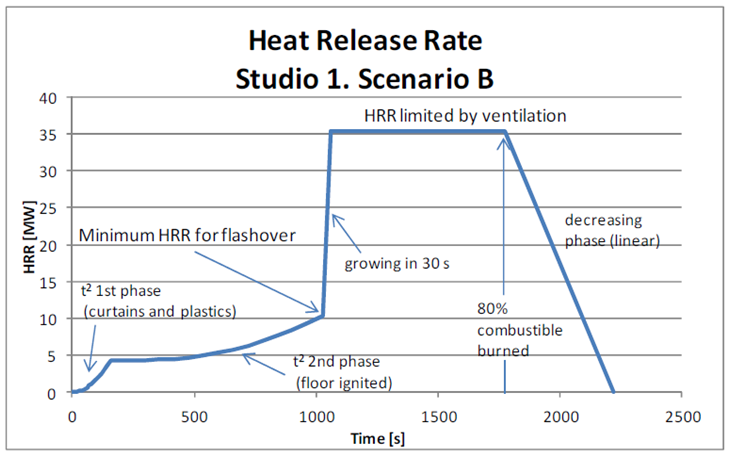 53
Incendios de Diseño: Proceso
7.- Etapa de decaimiento
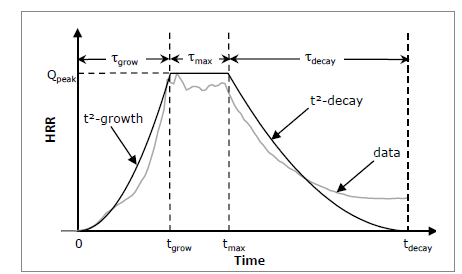 54
Incendios de Diseño: Proceso
7.- Etapa de decaimiento
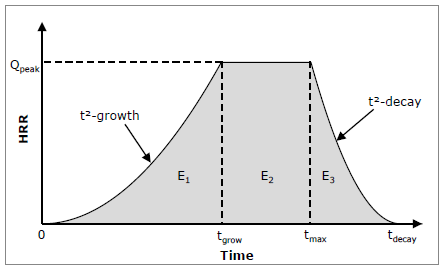 55
Incendios de Diseño: Proceso
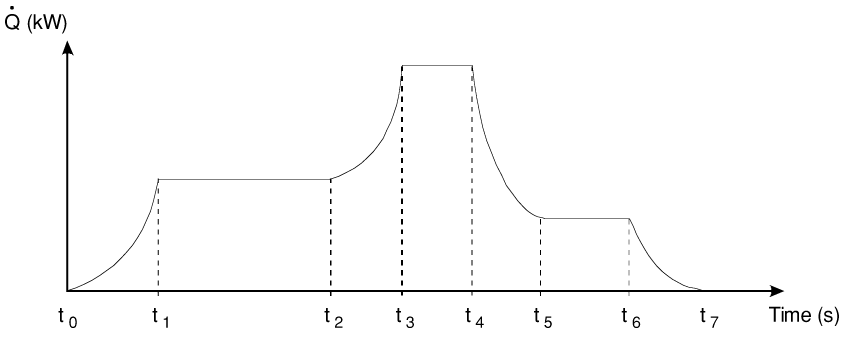 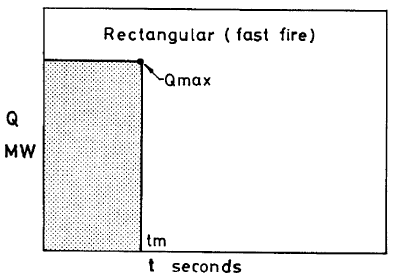 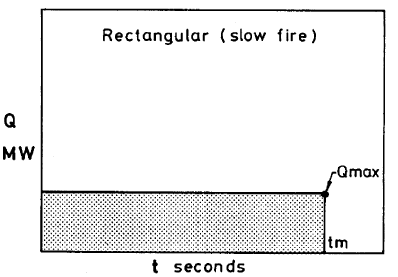 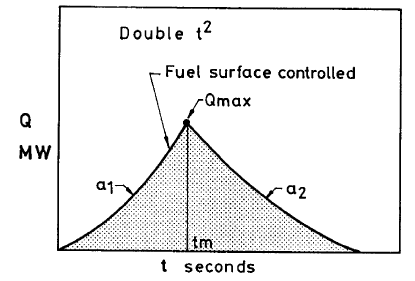 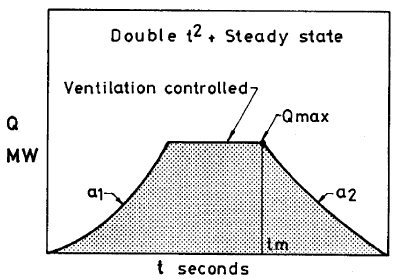 56
Incendios para Estructuras
Determinar Temperatura del Compartimento
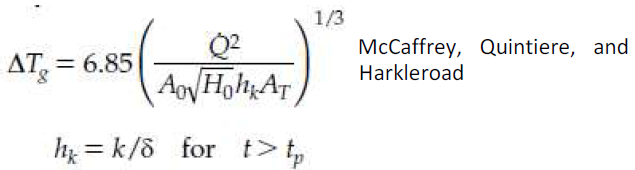 57
Incendios para Estructuras
Determinar Temperatura del Compartimento
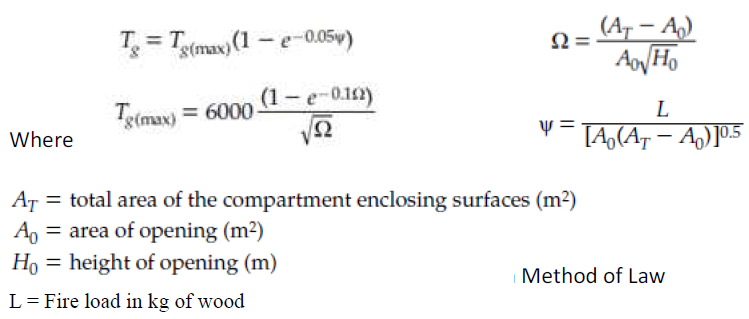 58
Incendios para Estructuras
Curvas BFD
Modelo de ajuste de incendios.
Tipo de combustible (coeficiente de pirólisis).
Aislación del recinto.
Ventilación.
Cantidad de combustible.
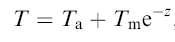 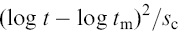 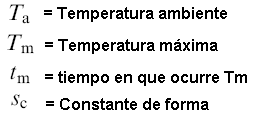 59
Incendios para Estructuras
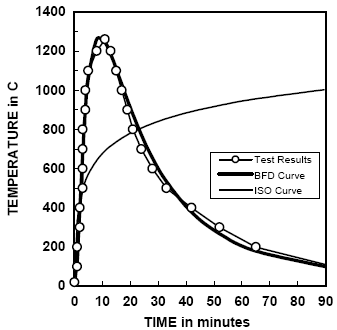 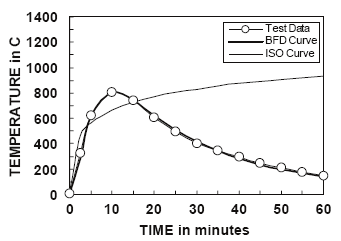 Curvas BFD
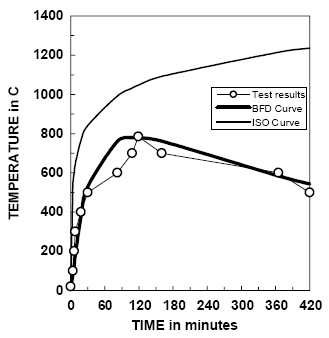 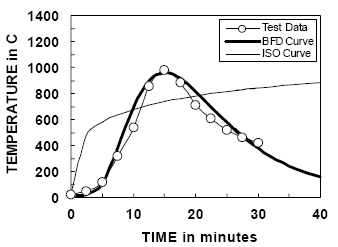 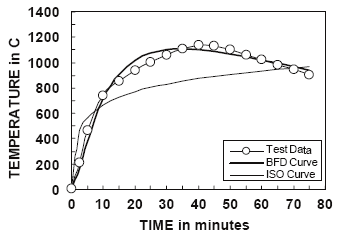 60
Incendios para Estructuras
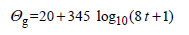 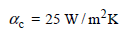 Incendio Estándar


Incendio Exterior


Incendio Hidrocarburos
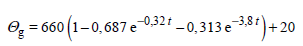 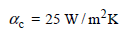 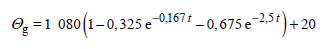 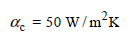 61
Incendios para Estructuras
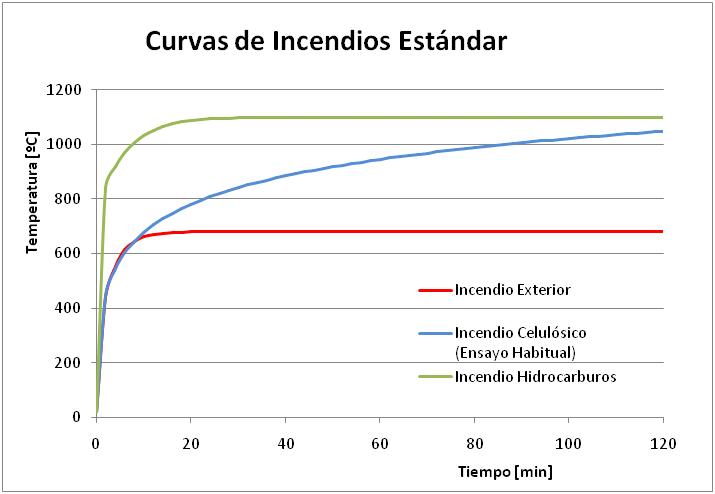 62
Incendios para Estructuras
Modelos simplificados
	Fuegos de sector (Incendios paramétricos)
	Fuegos localizados

Modelos avanzados
	Modelos de zona
	Modelos de simulación CFD
63
Incendios para Estructuras
Incendios Paramétricos
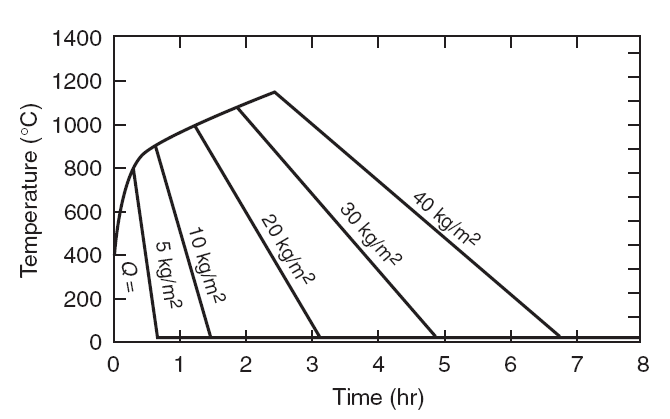 Limitaciones
- No más de 500 m2 construidos
- No más de 4 m de altura
- Sin aberturas en la cubierta
- Carga combustible de tipo celulósico
64
Incendios para Estructuras
Incendios Paramétricos

Fase de Calentamiento
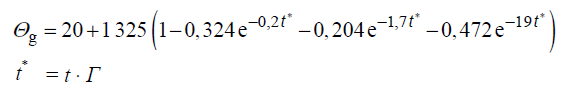 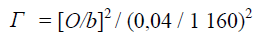 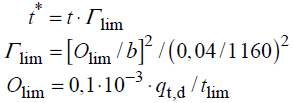 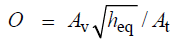 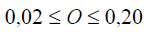 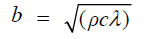 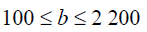 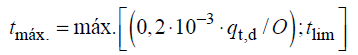 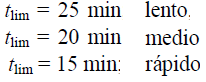 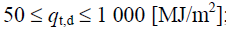 65
Incendios para Estructuras
Incendios Paramétricos

Decaimiento
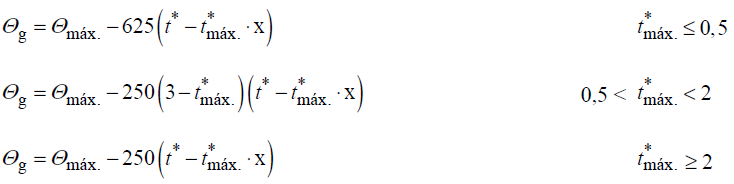 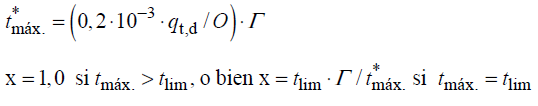 66
Incendios para Estructuras
Incendios Paramétricos
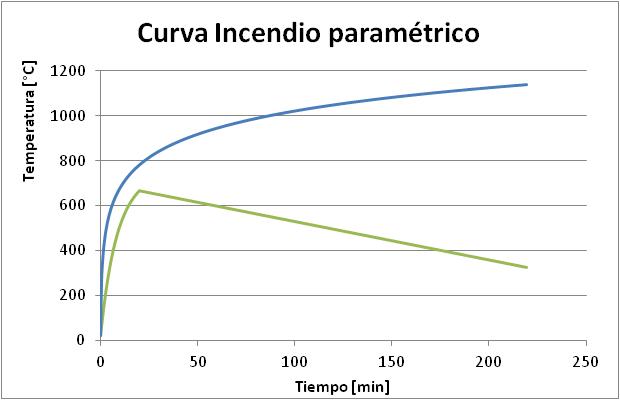 67
Incendios para Estructuras
Incendios para elementos exteriores
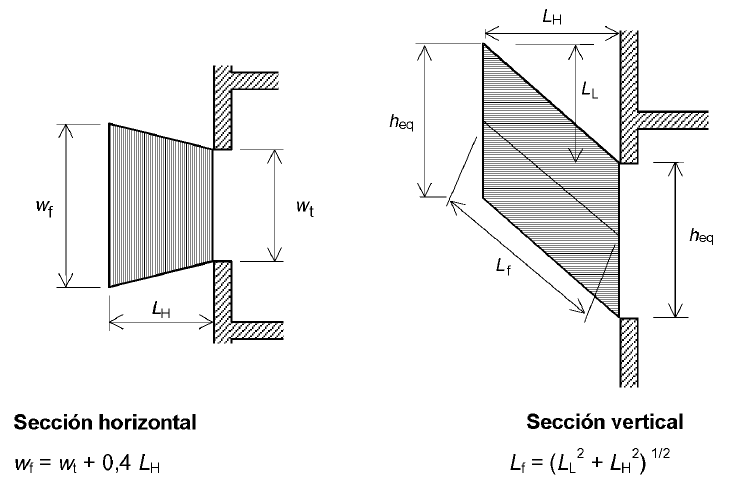 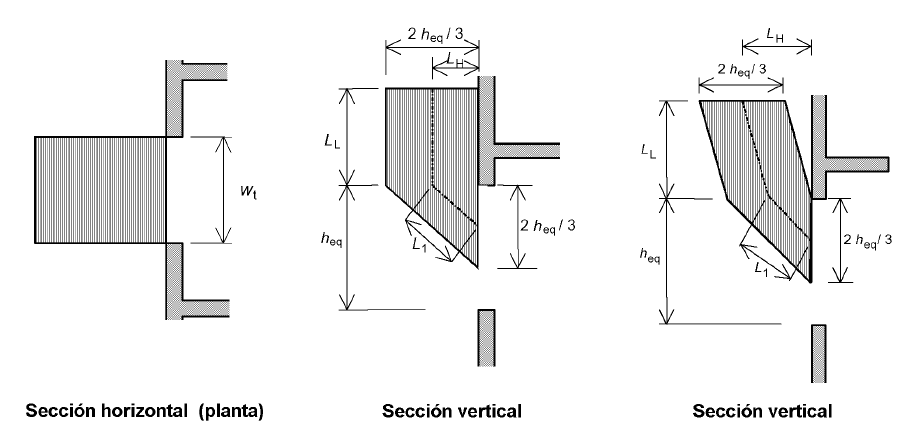 68
Incendios para Estructuras
Incendios localizados
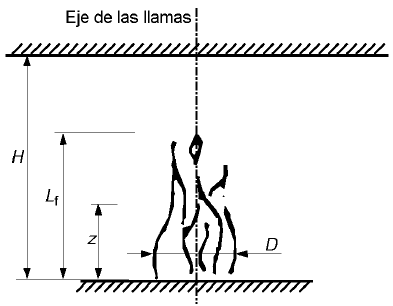 Limitaciones
	- Potencia menor a 50 MW
	- Diámetro del incendio menor a 10 m
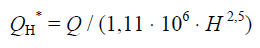 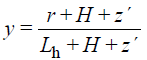 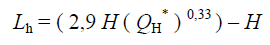 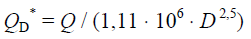 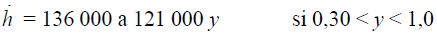 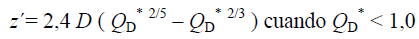 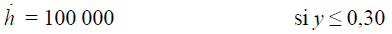 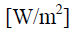 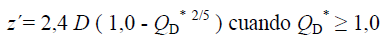 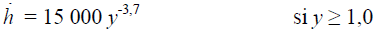 69
Incendios para Estructuras
Modelos de zona
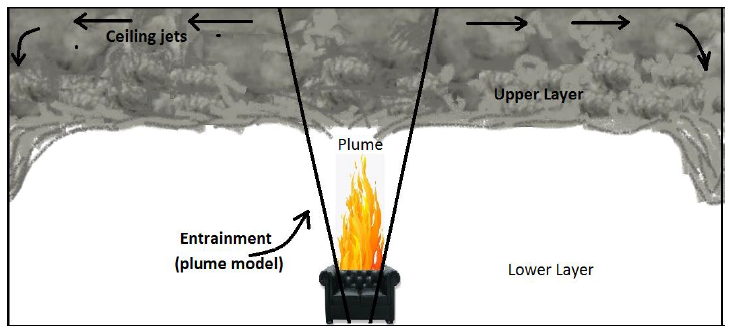 70
Incendios para Estructuras
Modelos avanzados (CFD)
71
Incendios en Túneles
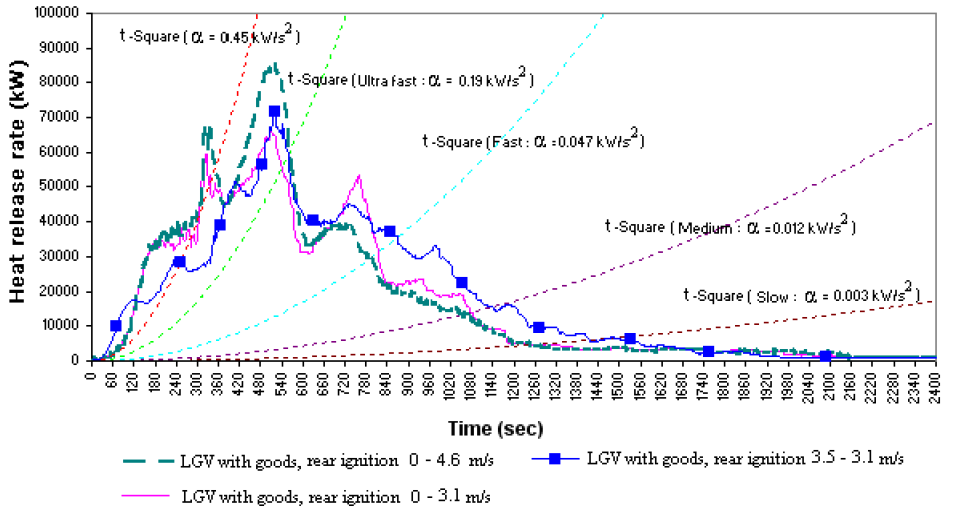 72
Incendios en Túneles
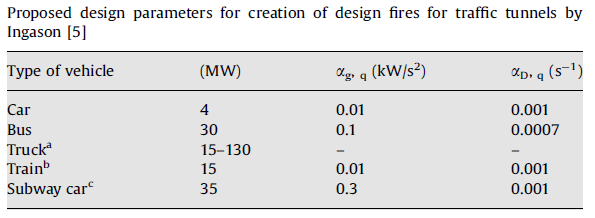 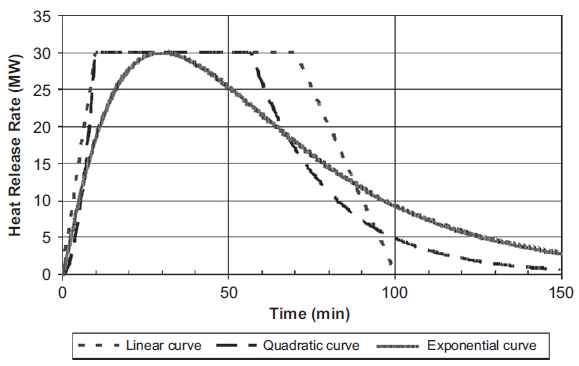 73
Conclusiones
Diseño Prestacional
Criterios de Desempeño
Escenarios de Incendio
(Edificio – Ocupantes – Incendio)
Incendio de Diseño
Curva HRR vs tiempo
Curva Temperatura vs tiempo
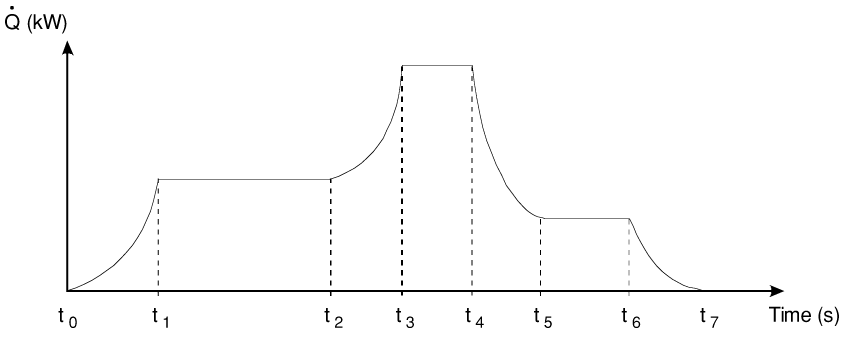 Ignición
Tipo de Combustión
Crecimiento
Incendio controlado por la ventilación/combustible
Flashover
Decaimiento
Activación de sistemas
74